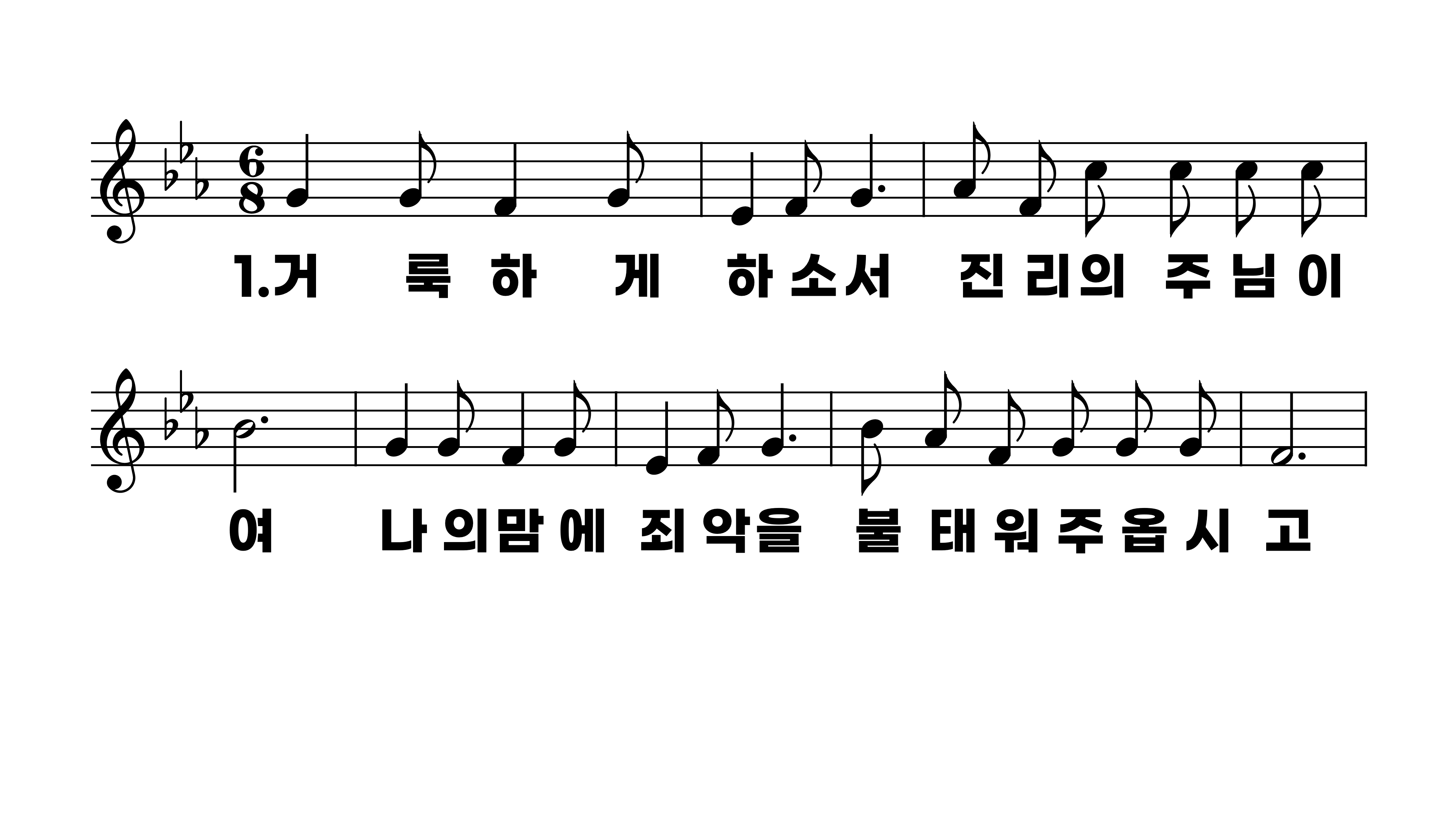 422장 거룩하게 하소서
1.거룩하게하
2.사랑하게하
3.기도하게하
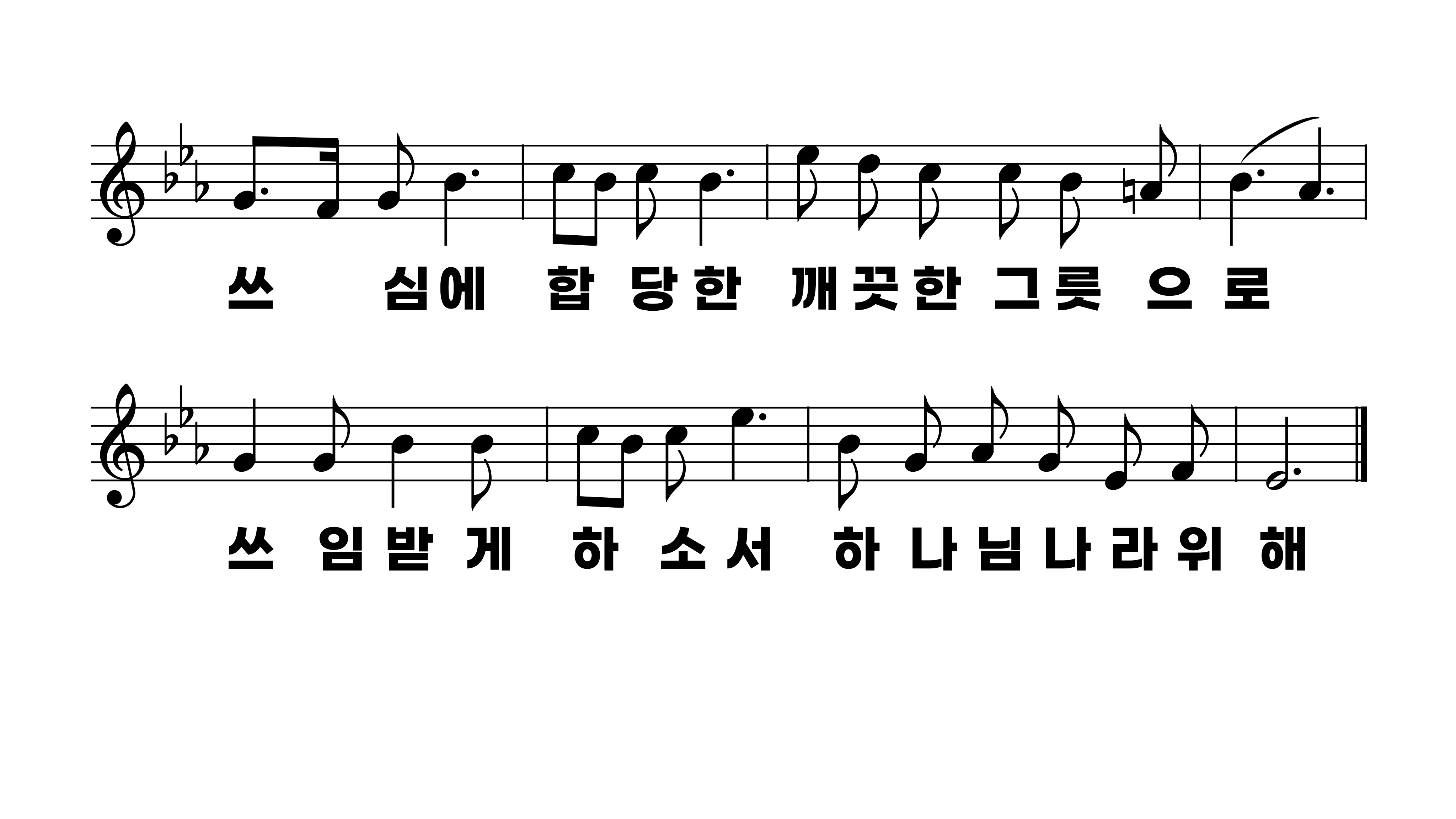 422장 거룩하게 하소서
1.거룩하게하
2.사랑하게하
3.기도하게하
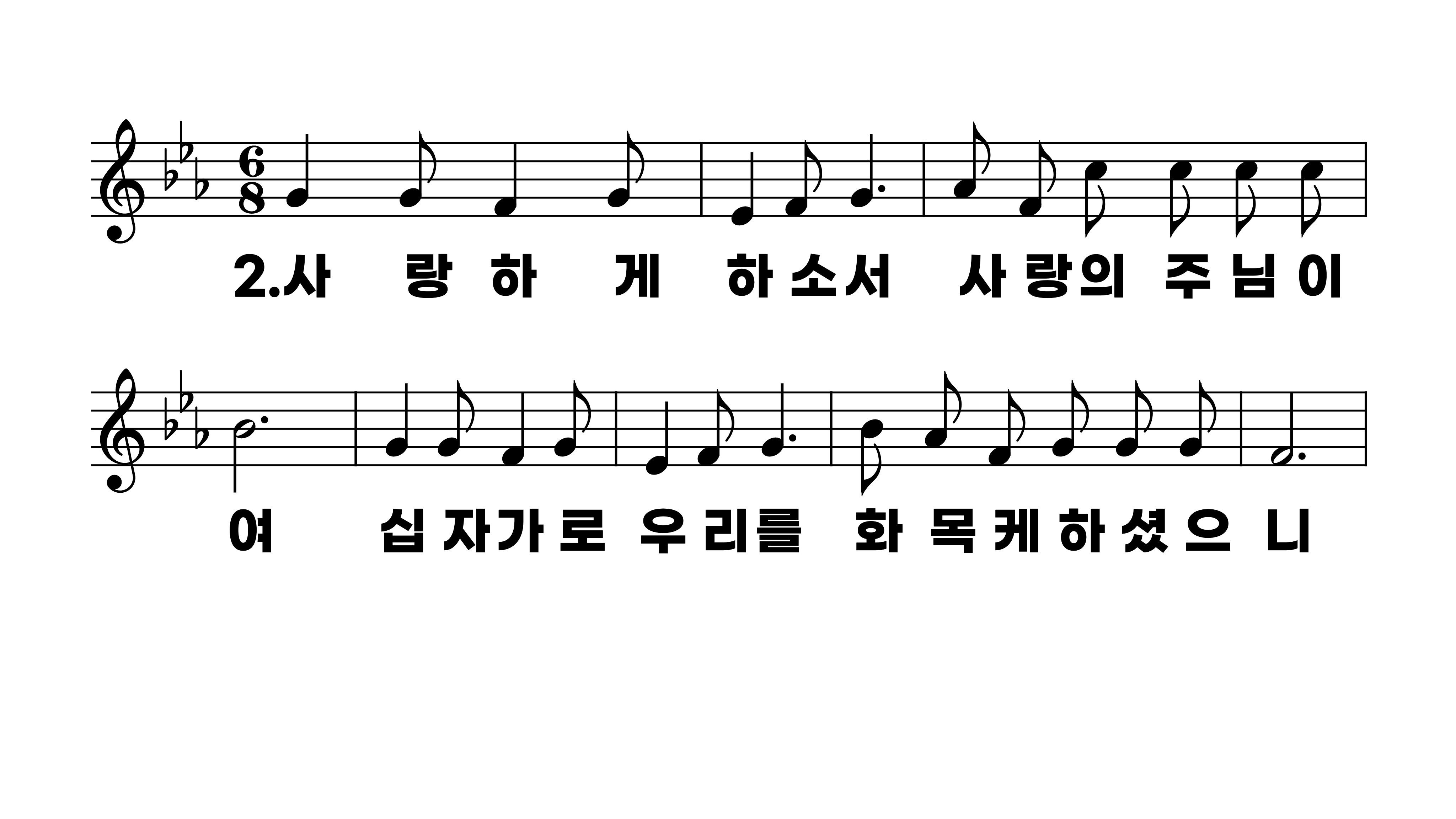 422장 거룩하게 하소서
1.거룩하게하
2.사랑하게하
3.기도하게하
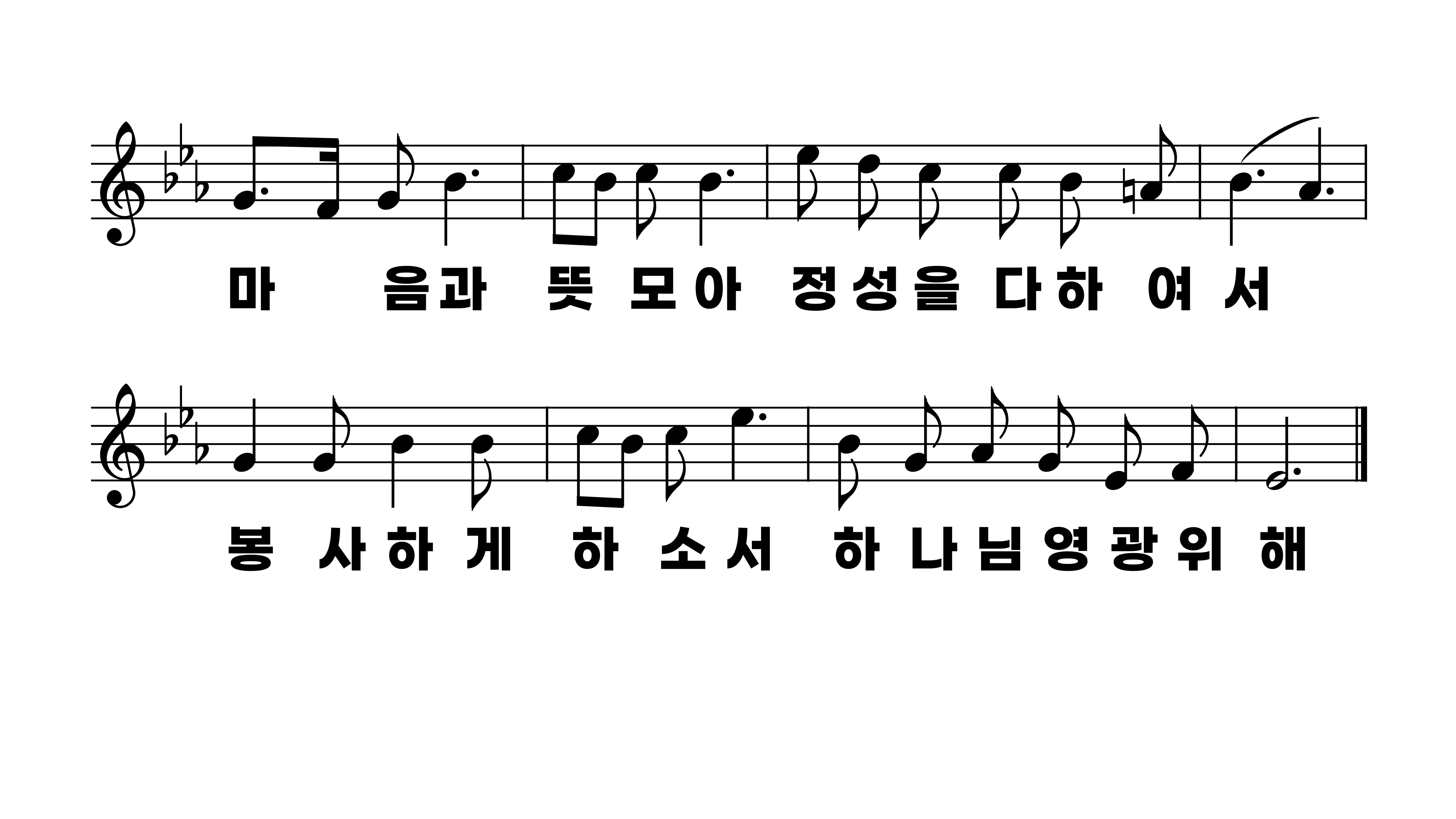 422장 거룩하게 하소서
1.거룩하게하
2.사랑하게하
3.기도하게하
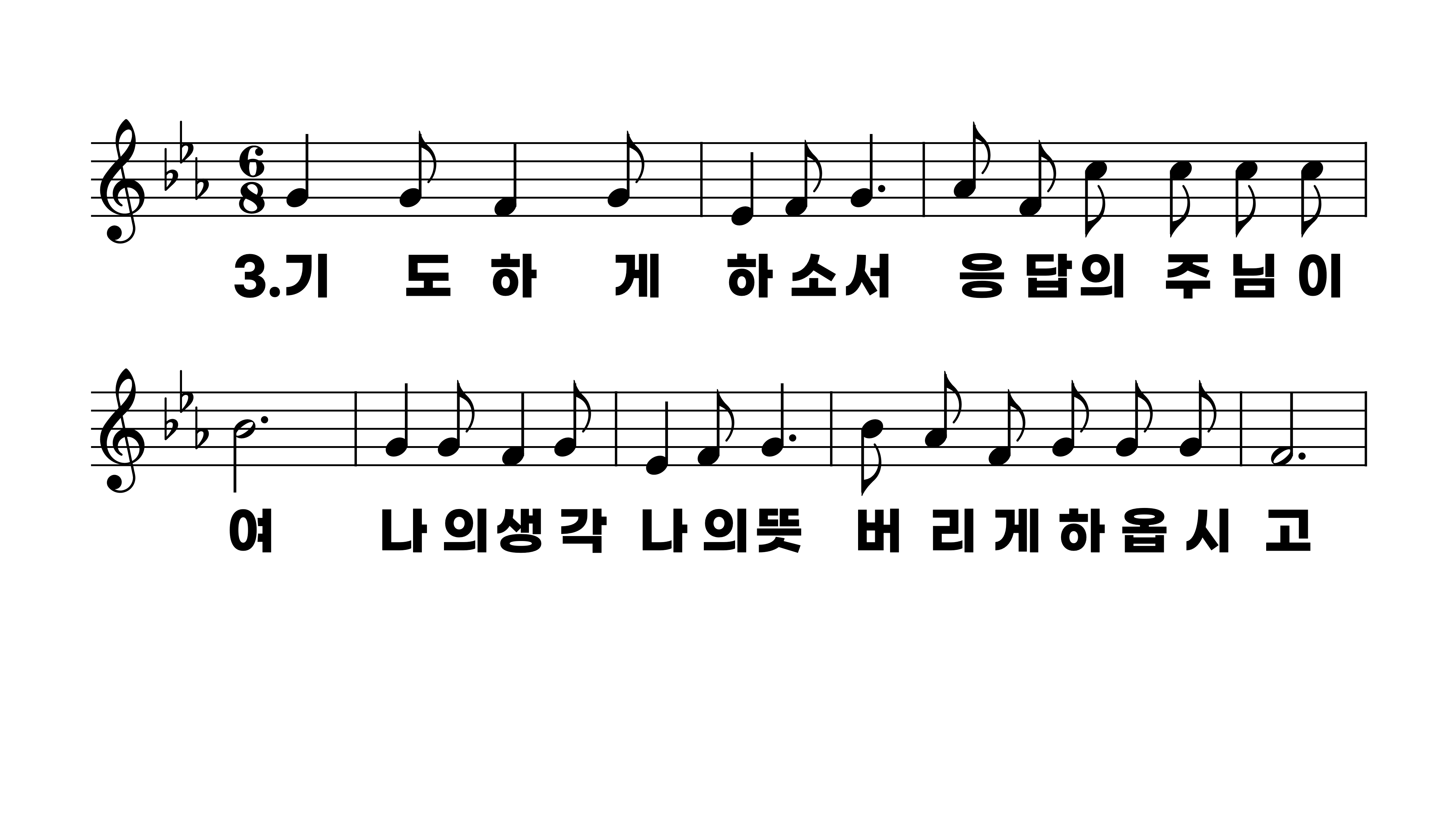 422장 거룩하게 하소서
1.거룩하게하
2.사랑하게하
3.기도하게하
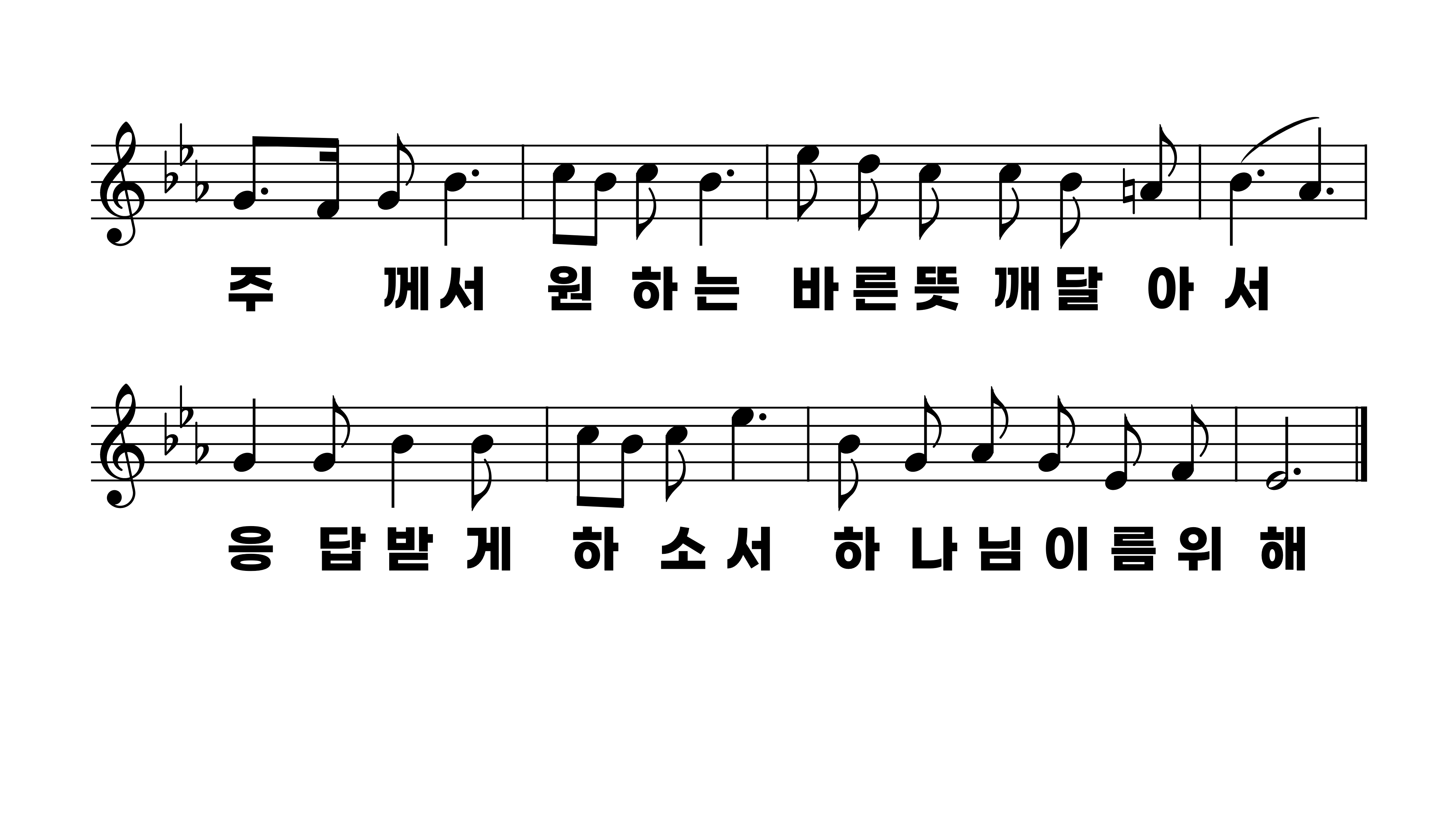 422장 거룩하게 하소서
1.거룩하게하
2.사랑하게하
3.기도하게하